Woudschoten 2013
Sterrenkunde-opgaven
in de Pilot-examens Natuurkunde VWO
Pieter Smeets
 Cito
Woudschoten 2013
Voorstellen
Inleiding
Voorbeelden van Sterrenkunde-opgaven
Ideeën?
Woudschoten 2013
Mei 2006  Natuurkunde leeft
Mei 2008  Werkversie Syllabus
Juni 2010 Werkversie 2 Syllabus
December 2010 Concept examenprogramma
November 2011 Conceptversie Syllabus
December 2011 Veldraadpleging
Juni 2012 Syllabus VWO 2016
Vernieuwingen?!
Nieuwe onderwerpen
Contextrijke opgaven
Minder rekenwerk
Meer aandacht voor redeneren
Meer conceptuele vragen
Schattingen
Meer gesloten vraagvormen
Betrokkenen
Vernieuwingscommissie (VNC)
Pilotdocenten
Veld: alle natuurkunde docenten
CvE vaksectie 
Moduleschrijvers
Cito medewerkers
CG leden van Cito
Vakverenigingen: NNV/NVON
Uitgevers
SLO evaluatie en uitrol
Hoe komt een (pilot)examen tot stand ?
VNC: Examenprogramma
Syllabuscommissie: Syllabus  

Elk jaar:
CvE: Constructieopdracht per jaar
Cito: Examenvoorstel
CvE: vaksectie stelt het examen vast
Syllabus Na VWO 2016
Domeinen
B2 Medische Beeldvorming
F1 Quantumwereld
Voorbeeldvragen
Examenwerkwoorden
Vergelijking Oud en Nieuw
Syllabus werkversie 2
Pilot-examens 2011-2015
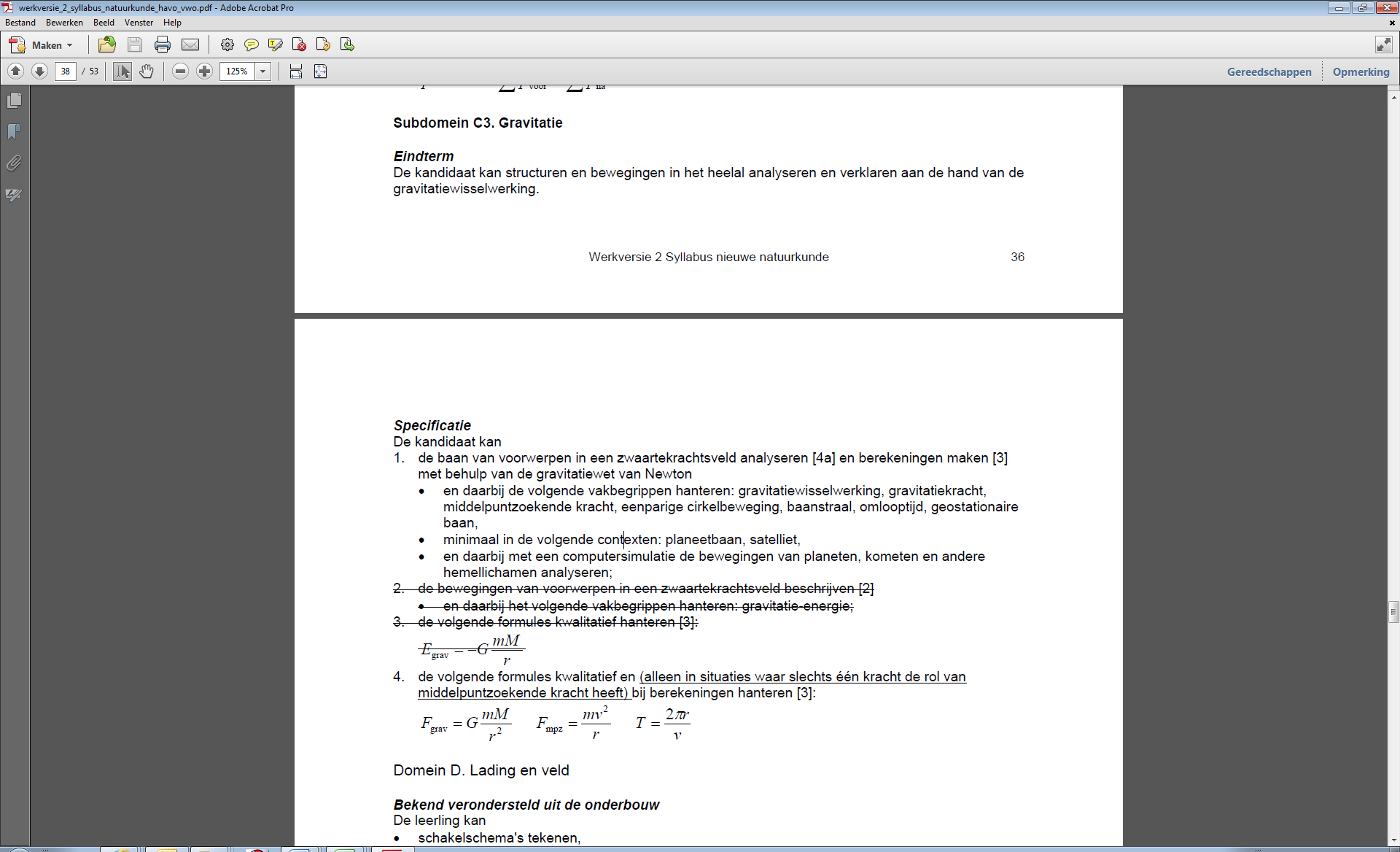 Syllabus centraal examen 2016
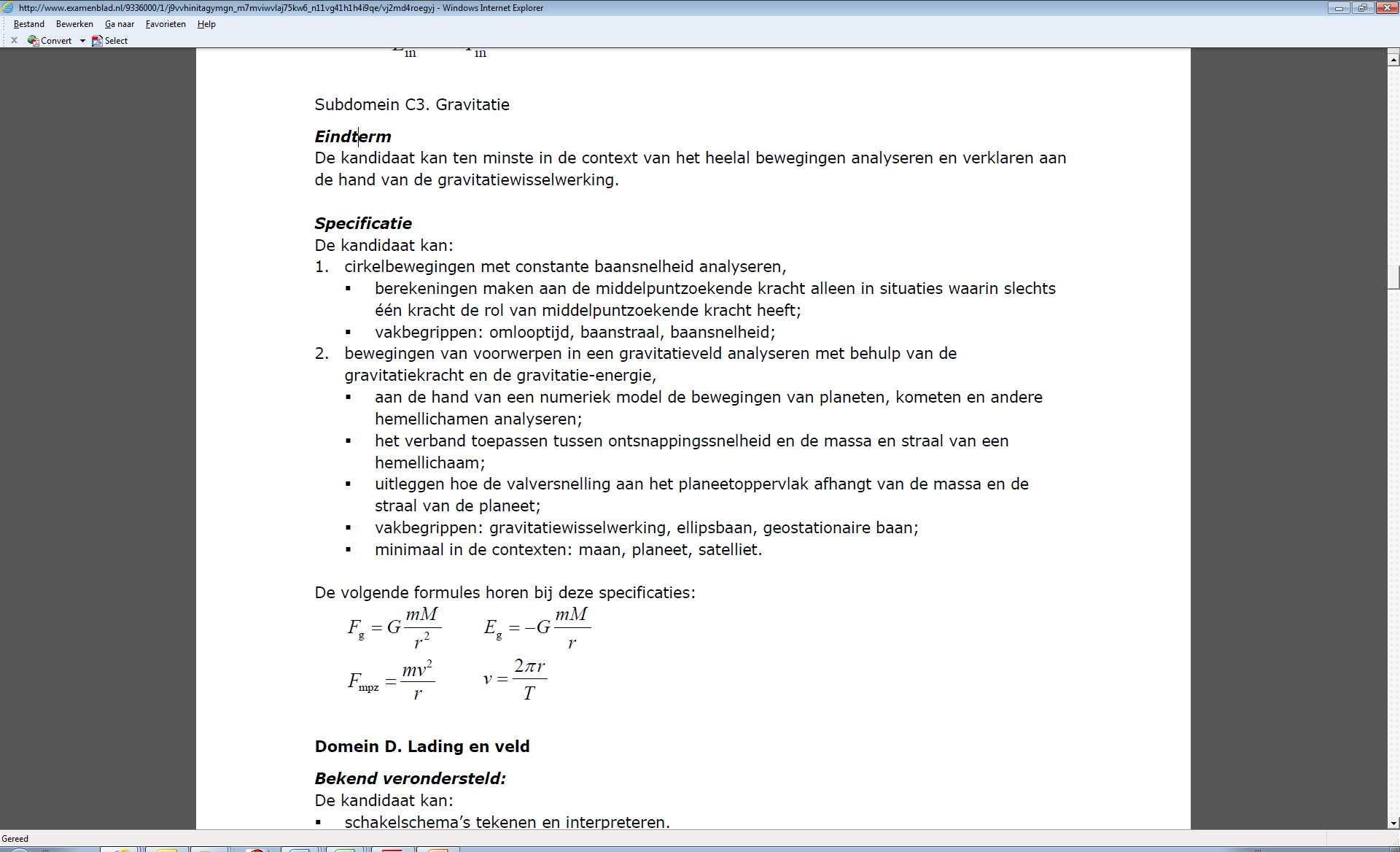 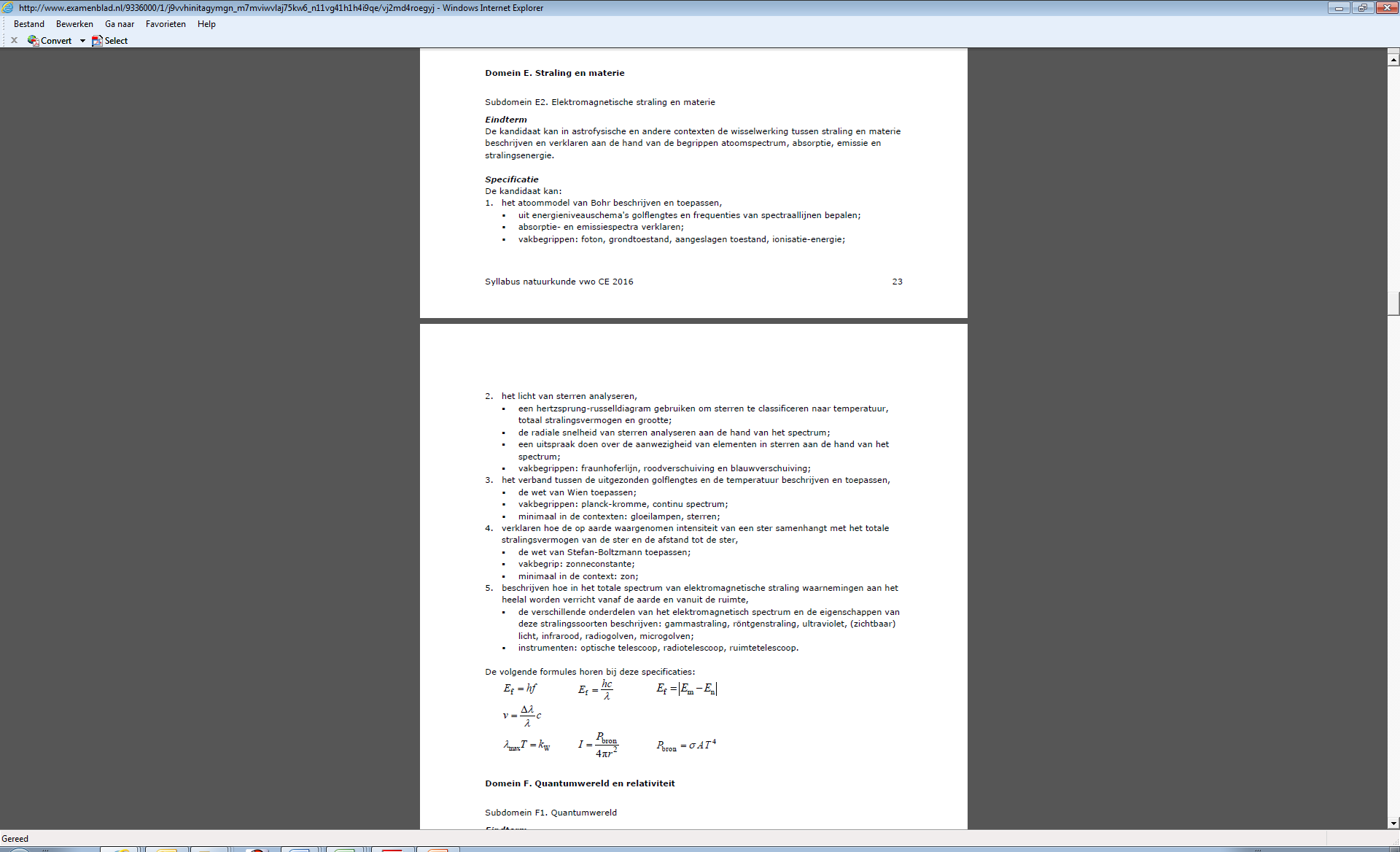 Vernieuwingen terug te vinden in de Examens?!
Nieuwe onderwerpen?
Contextrijke opgaven?
Meer aandacht voor redeneren?
Meer conceptuele vragen?
Schattingen?
Meer gesloten vraagvormen?
Sterrenkunde-opgaven
2010-1	Vuurtorens in de ruimte
2010-2	Maanrobotjes
2011-1	Pioneer-10
2011-2	Wega
		Satelliet met tether
2012-1	Ringen van Saturnus
2013-1	Grace
		Sirius-A
2013-2	Reis naar de zon
Discussievragen
Verdeling 50% kwantitatief- 50% kwalitatief
Meer gesloten vraagvormen? 
    voordelen /nadelen?
Schatten?  Wat?  Wanneer?
Formules / eenheden afleiden?
Domein H
Heeft U Ideeën?
Physics is Fun
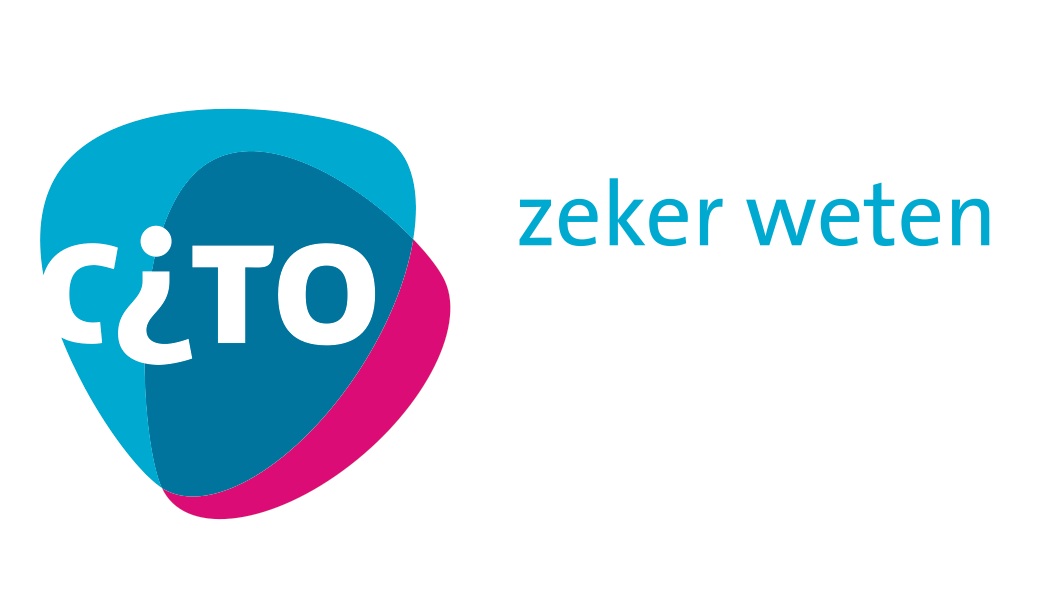